Back to Office Canvas
Team:	XYZ
Datum:	XX.XX.2022
4. Unsere Kommunikations-Kanäle
1. Unsere Motivation für die Rückkehr ins Office
7. Unsere (Home-) Office Regeln
6. Unsere Präsenztage
Was haben wir vermisst? Was klappt besser wenn wir zusammen sind? Was wollen wir im Büro wieder erleben?
Welche Inhalte kommunizieren wir wo? (Bsp. Störung, Jokes, Stakeholder, andere Teams, Doku…)
Zu welchen Anlässen kommen wir wieder ins Office?
Was hilft uns besser zu kollaborieren und effizienter zu arbeiten?
Anlass
Wochentag
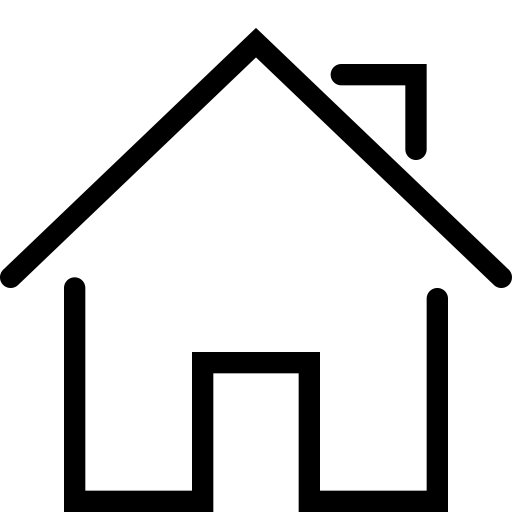 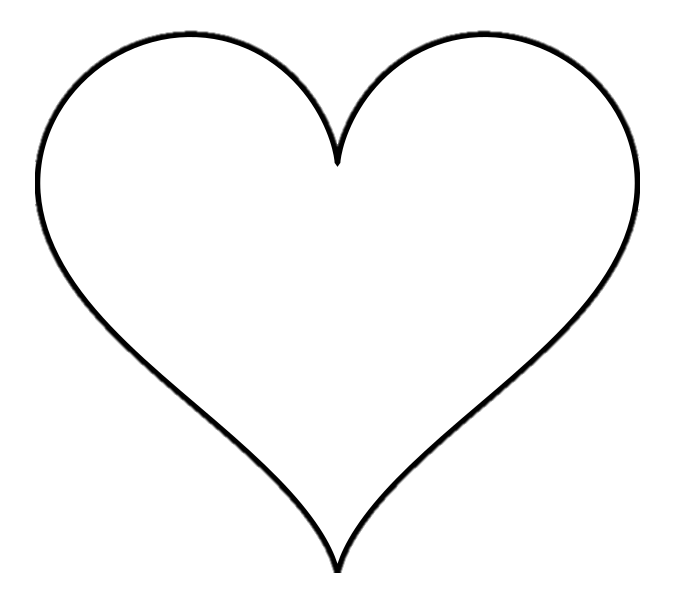 …
…
…
…
…
…
…
…
Inhalt
Kanal
…		…
…		…
5. Unsere regelmäßigen Abhängigkeiten
Welche Teams oder Personen sollten wir häufiger sehen?
Team
Deren Präsenztage
Für ALLE verpflichtend: fettWäre gut: normal Freiwillig: kursiv
…		…
…		…
2. Ganz kurz: Unser Team Ziel dieses Quartal
8. Unsere Meeting Regeln
Was hat sich bewährt und wie könnten Meetings angenehmer und effizienter werden?
… Beschreibung auf Softe Ziele, z.B „Jeder kann JEDE Story bearbeiten“
…
…
…
…
10. Wie gestalten wir unseren Team-Bereich?
9. Team Events
Welche Verbesserungen wollen wir an unserem Arbeits-Bereich vornehmen/ausprobieren?
Welche Team Events wollen wir als nächstes planen?
Event/Idee
Datum/Zeitraum
Organisator
…
…
…
…
…
…	
…
…
…	
…
…